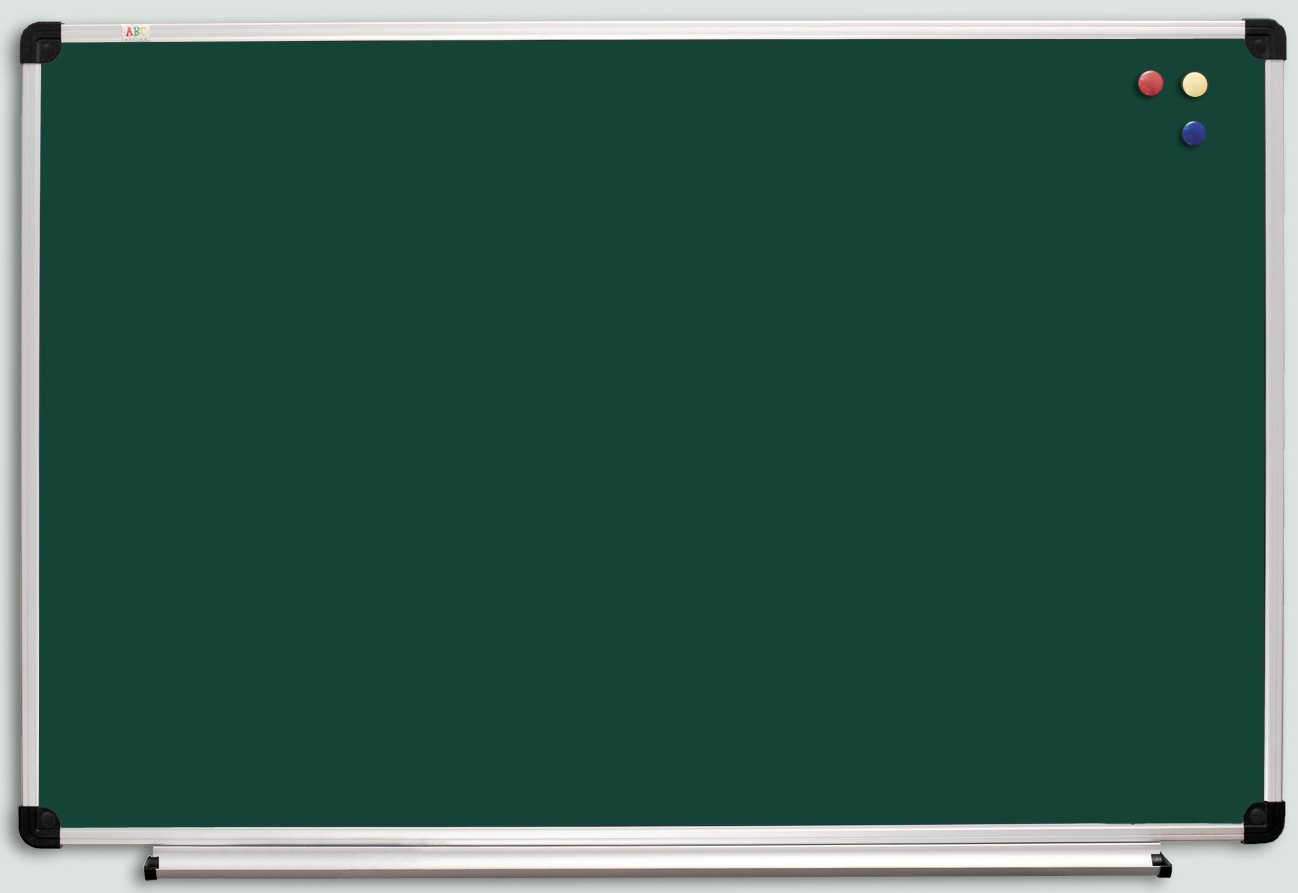 ЗДРАВСТВУЙТЕ! 
Я ГОВОРЮ ВАМ, ЗДРАВСТВУЙТЕ! 
ВСЕМ РОДНЫМ, ЗНАКОМЫМ И ДРУЗЬЯМ. 
БУДЬТЕ СЧАСТЛИВЫ И 
ПРОСТО, ЗДРАВСТВУЙТЕ…
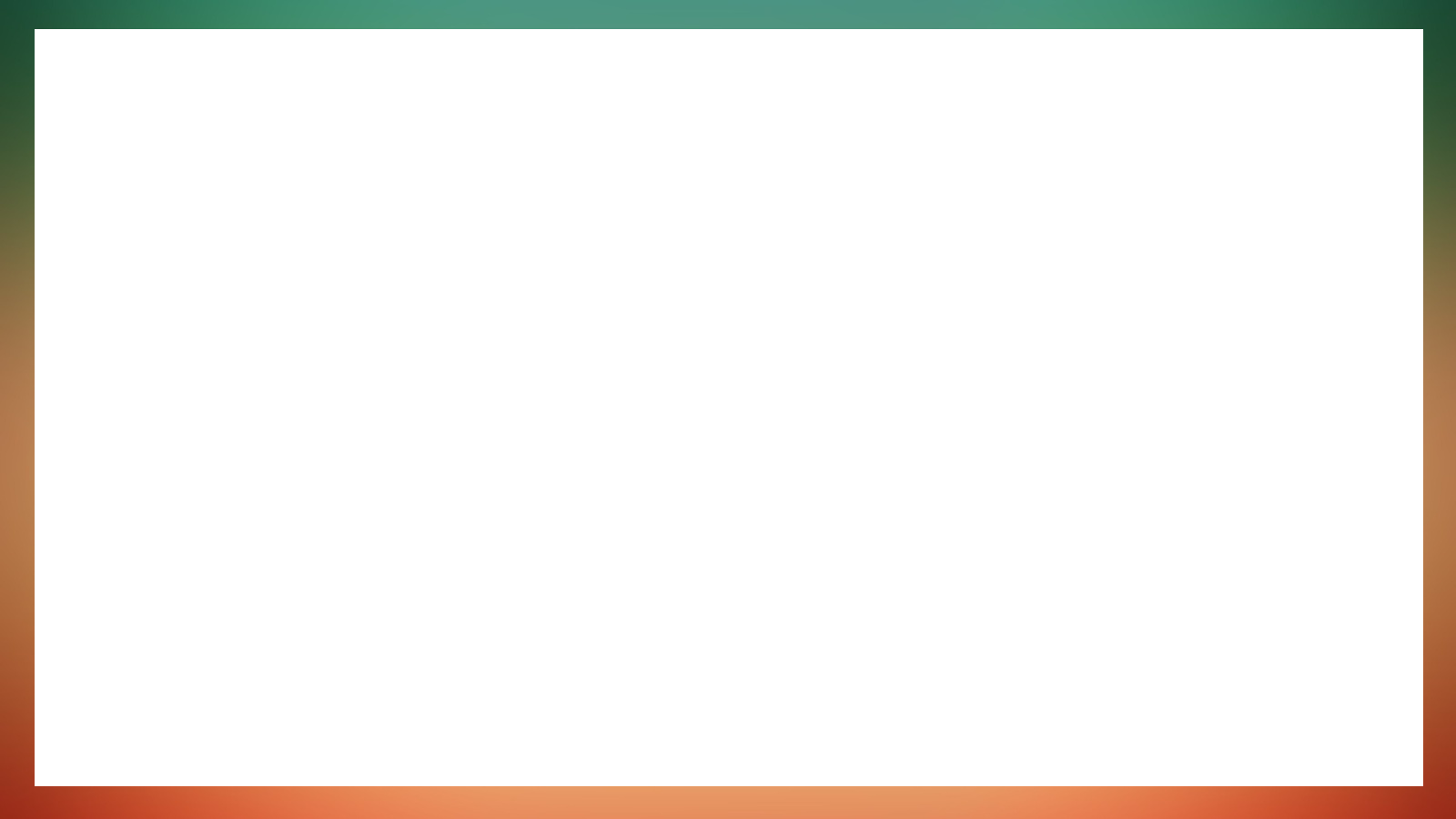 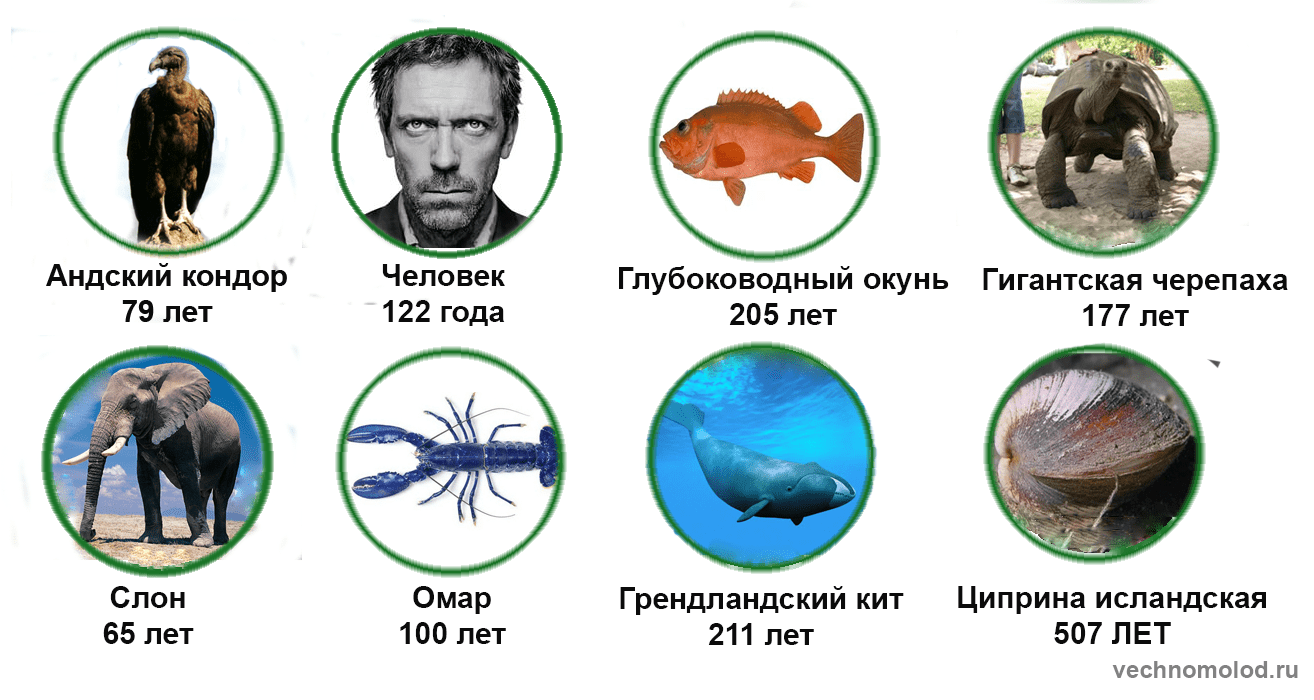 Продолжительность жизни
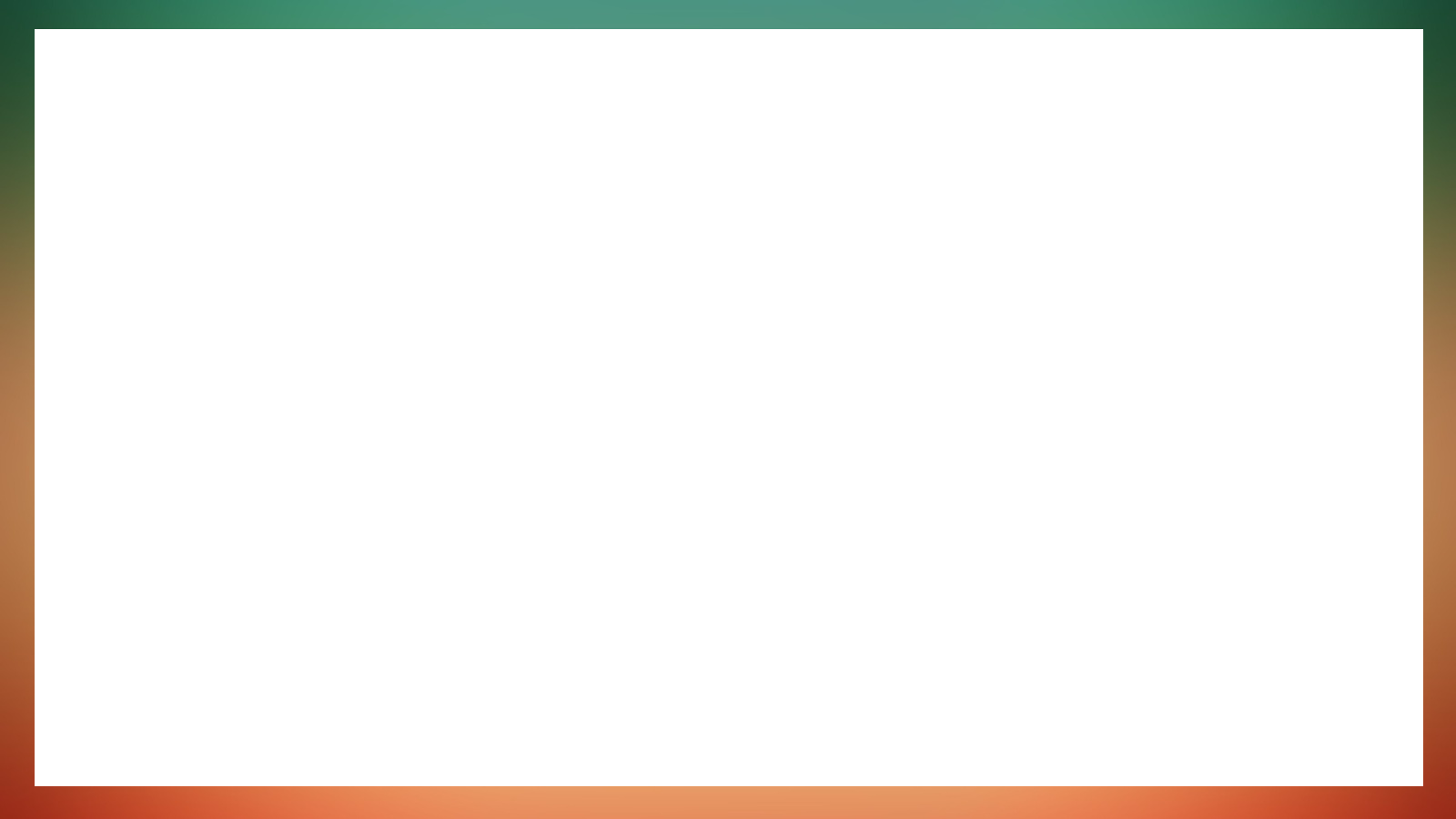 Средний предельный возраст
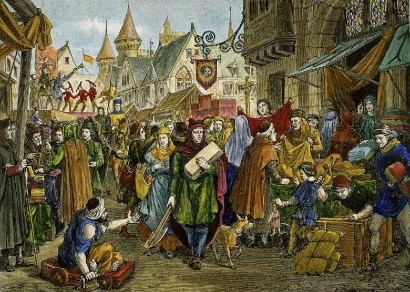 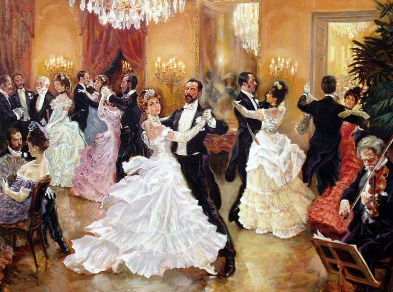 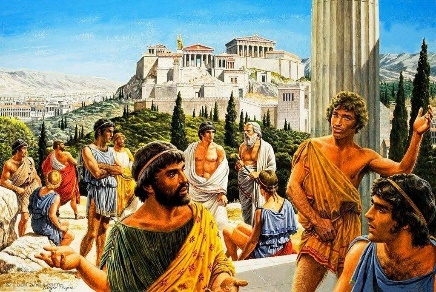 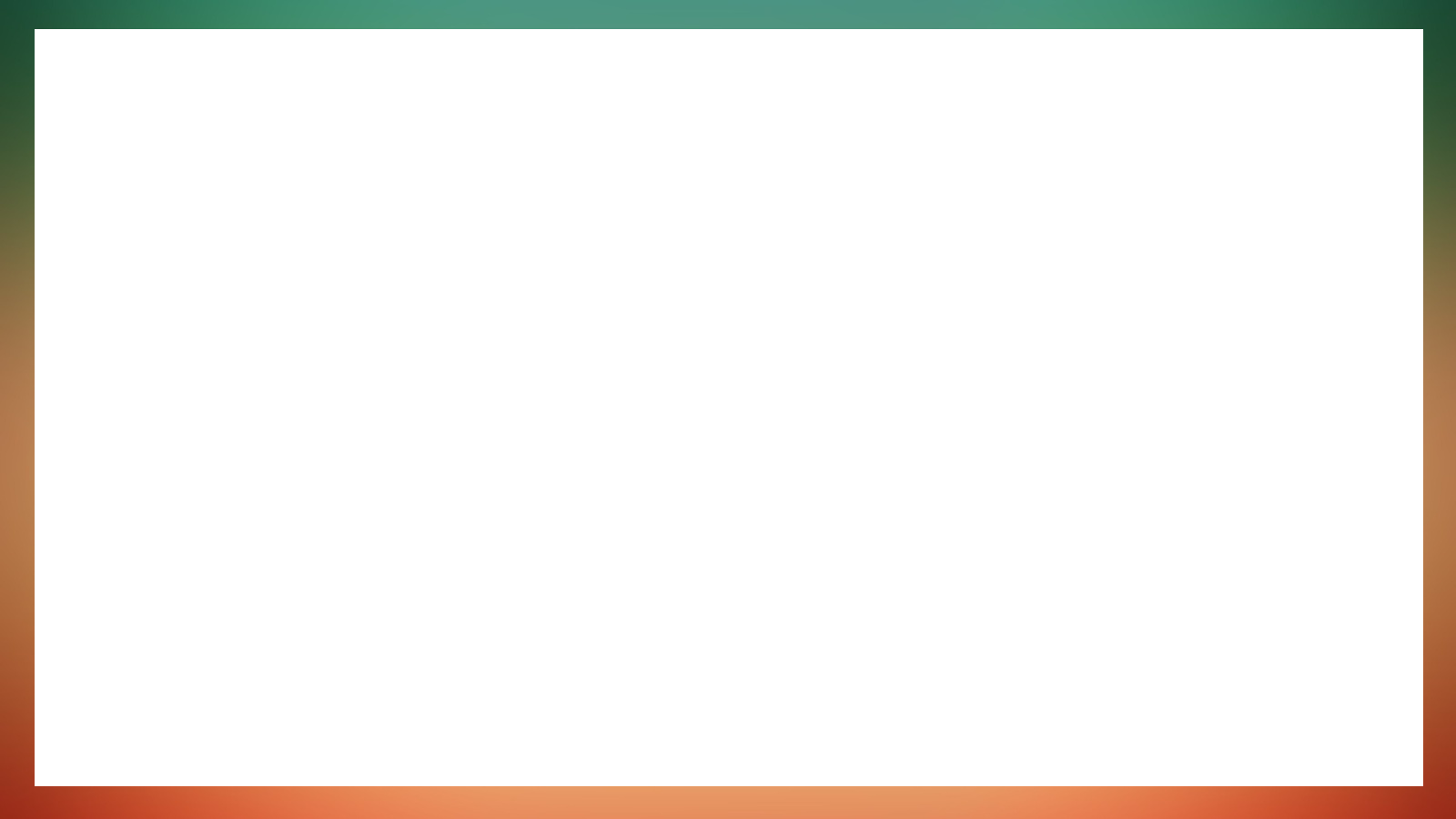 Установить соответствия
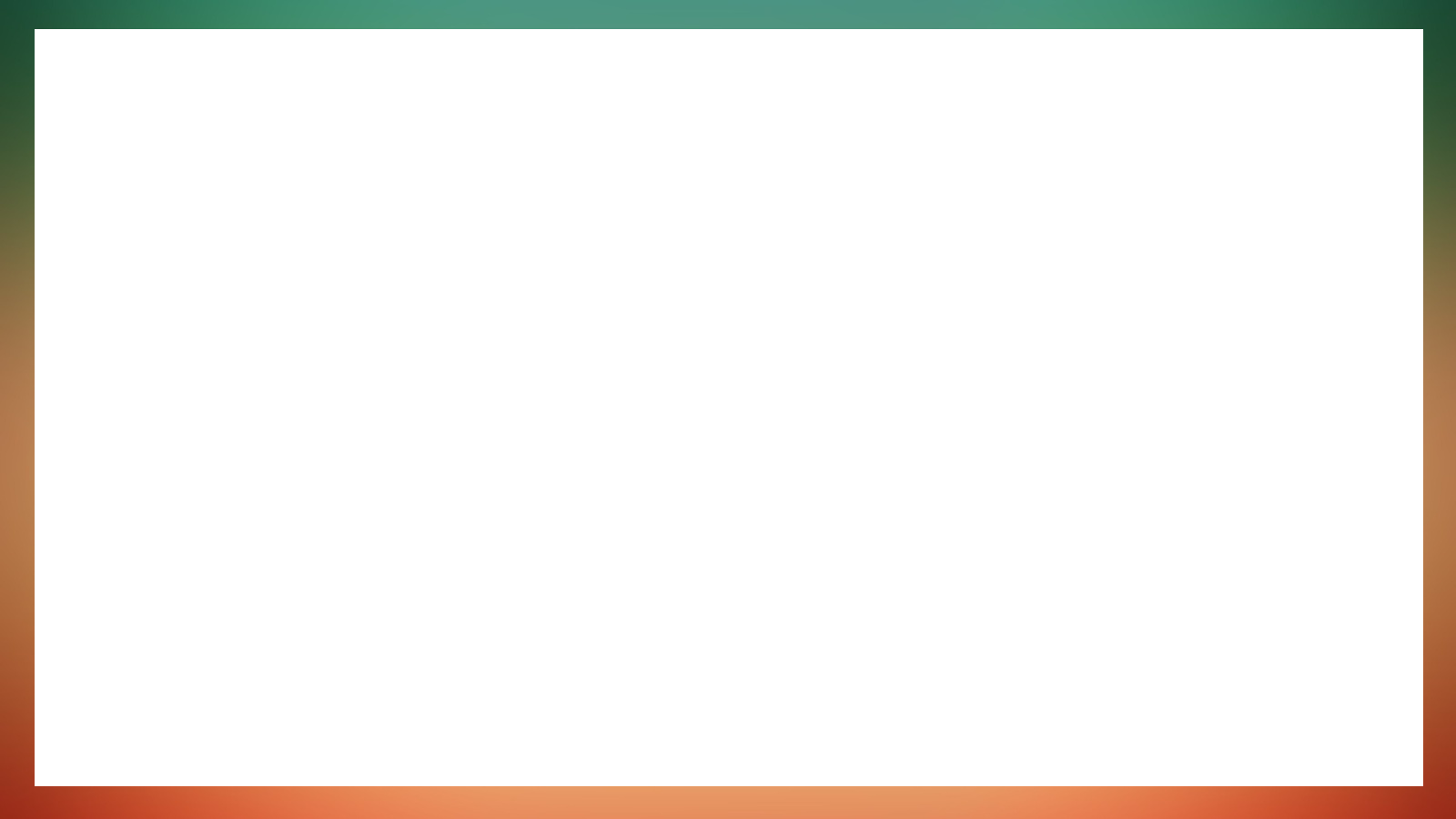 До 45
45-59
60-74
75-89
> 90
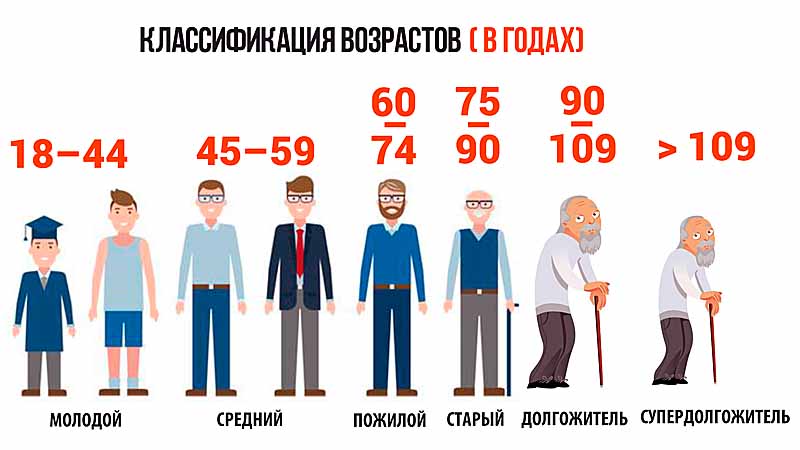 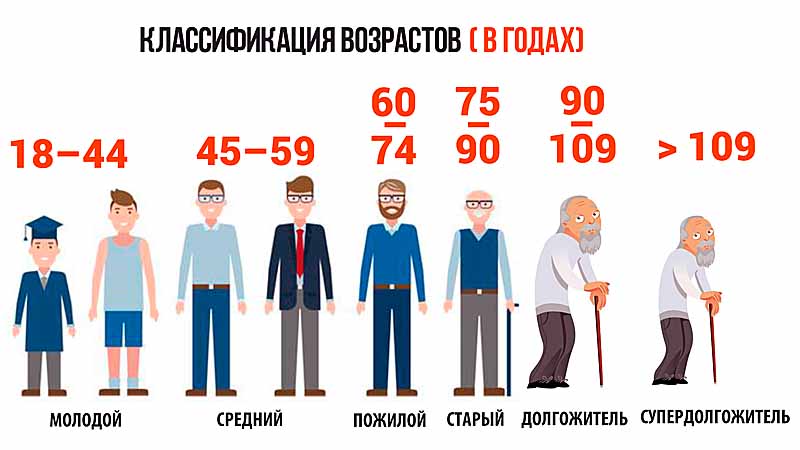 Молодой
Зрелый
Пожилой
Старческий
Долгожители
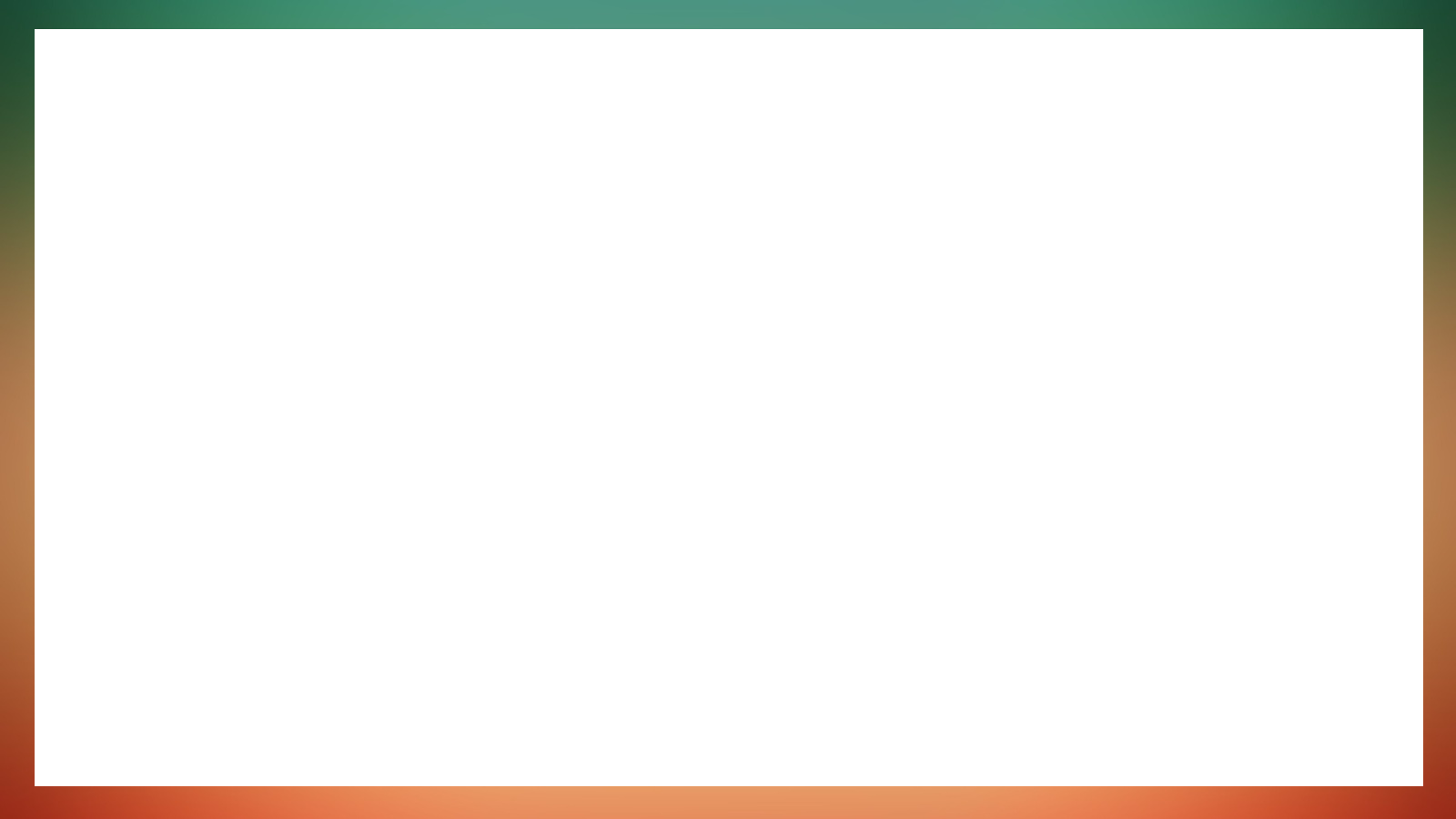 Как прожить до 100 лет
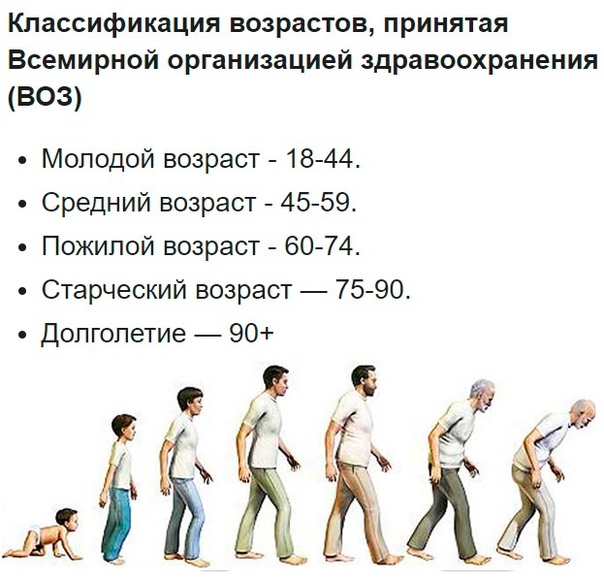 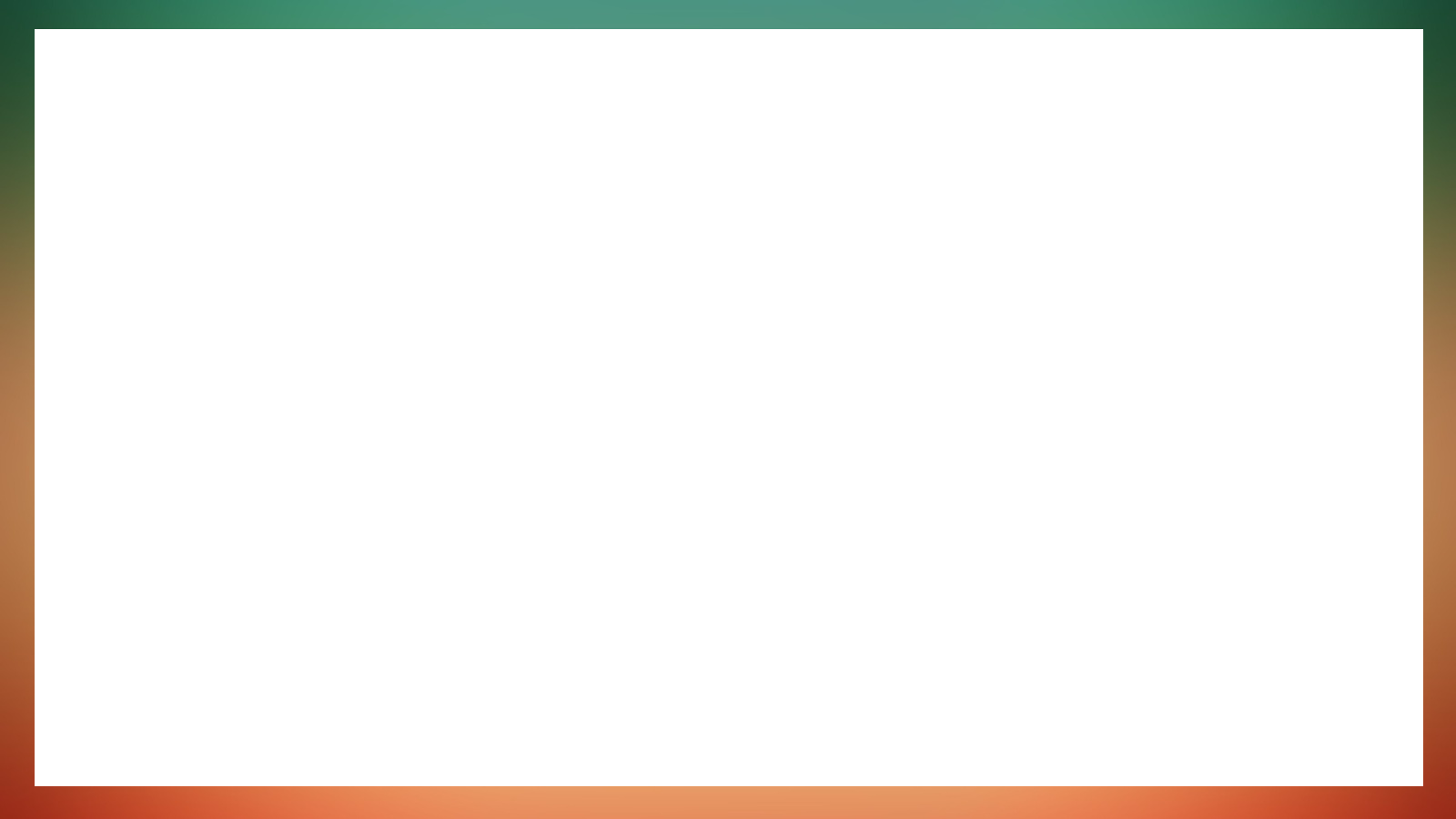 Задание 1 группы
Расположить страны с самой низкой продолжительностью жизни в порядке возрастания. Запишите последовательность порядковых номеров этих стран.
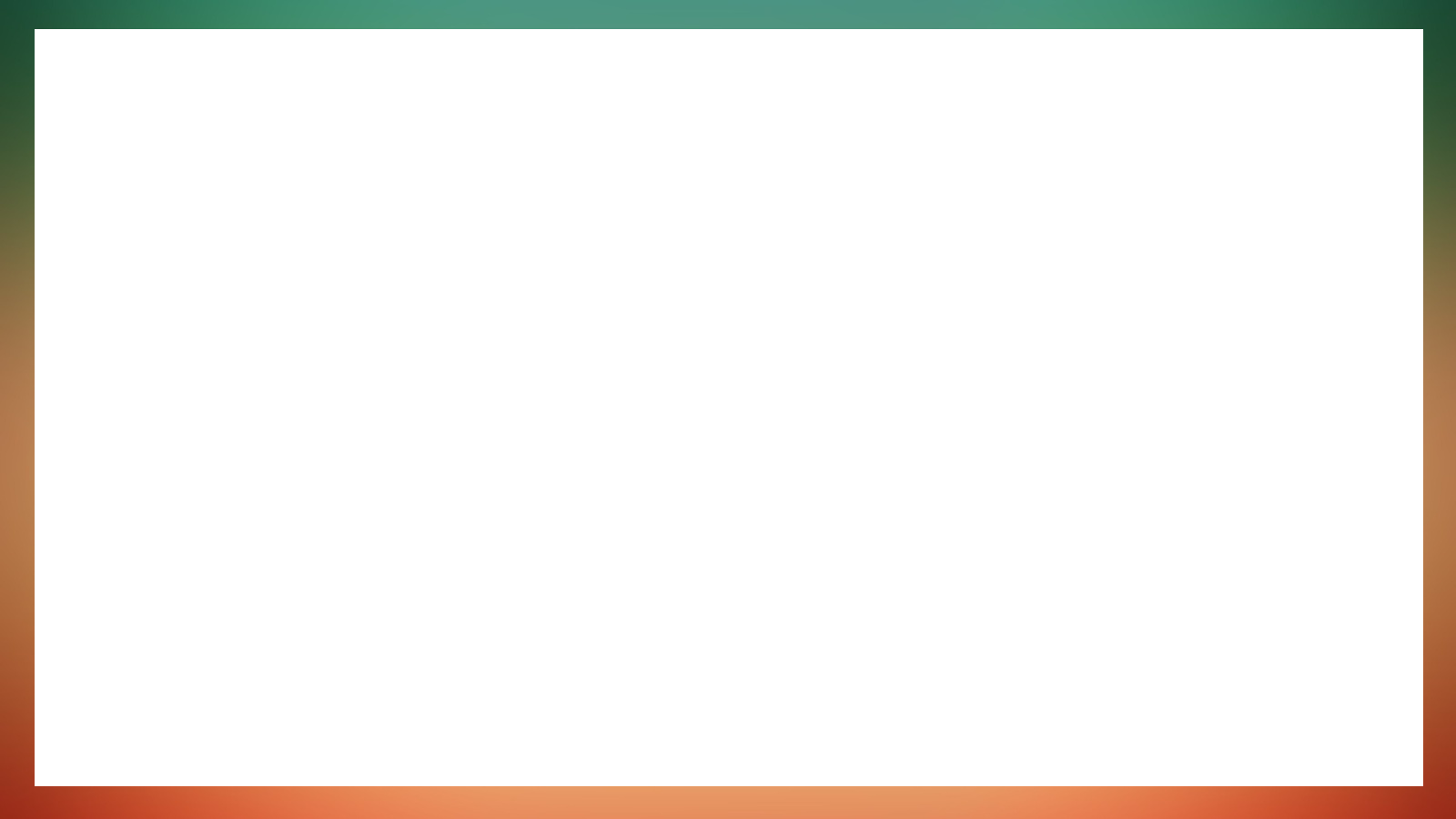 Ответ:
4
8
3
7
10
1
5
9
2
6
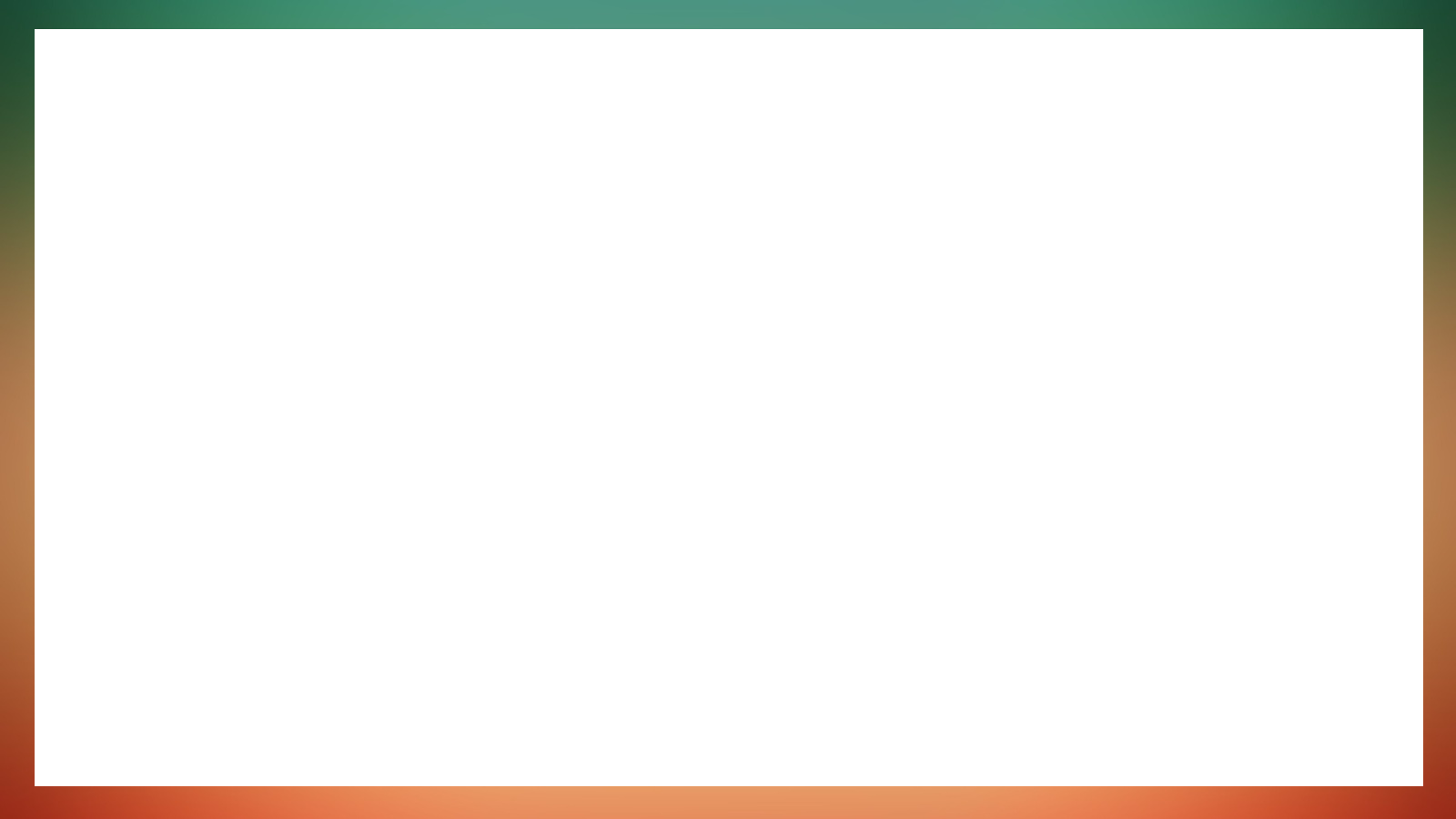 Чад
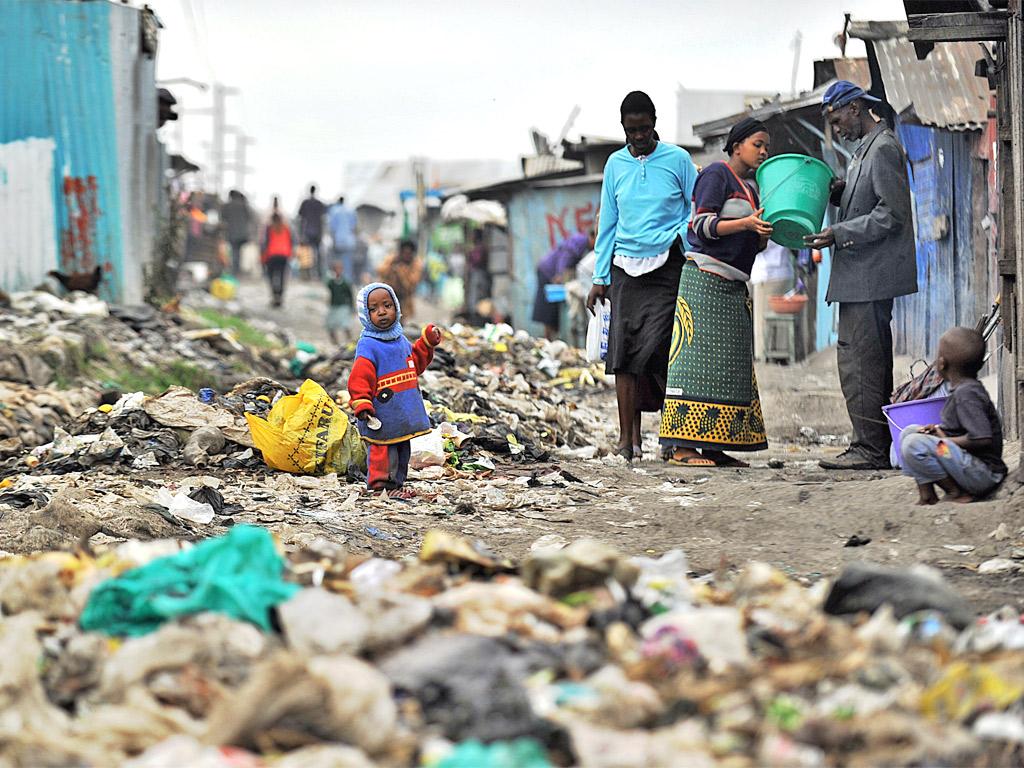 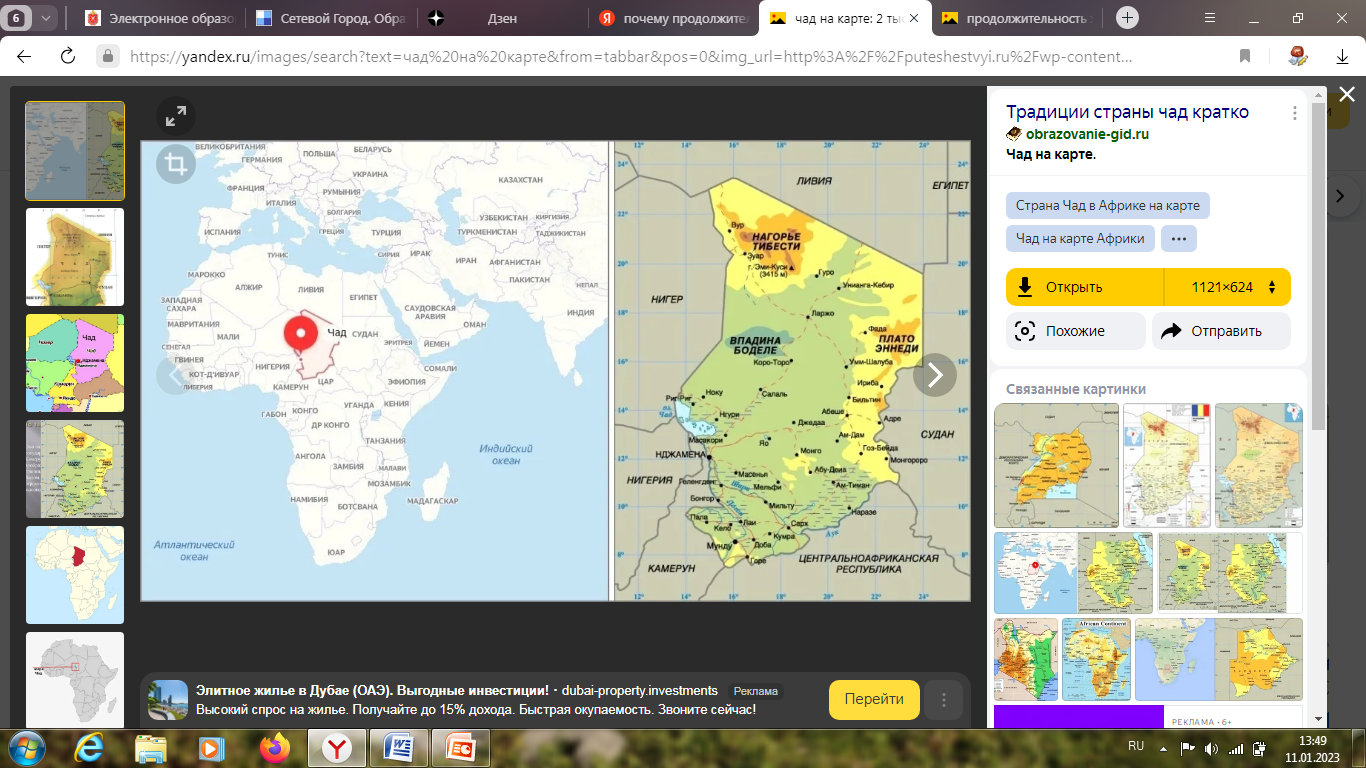 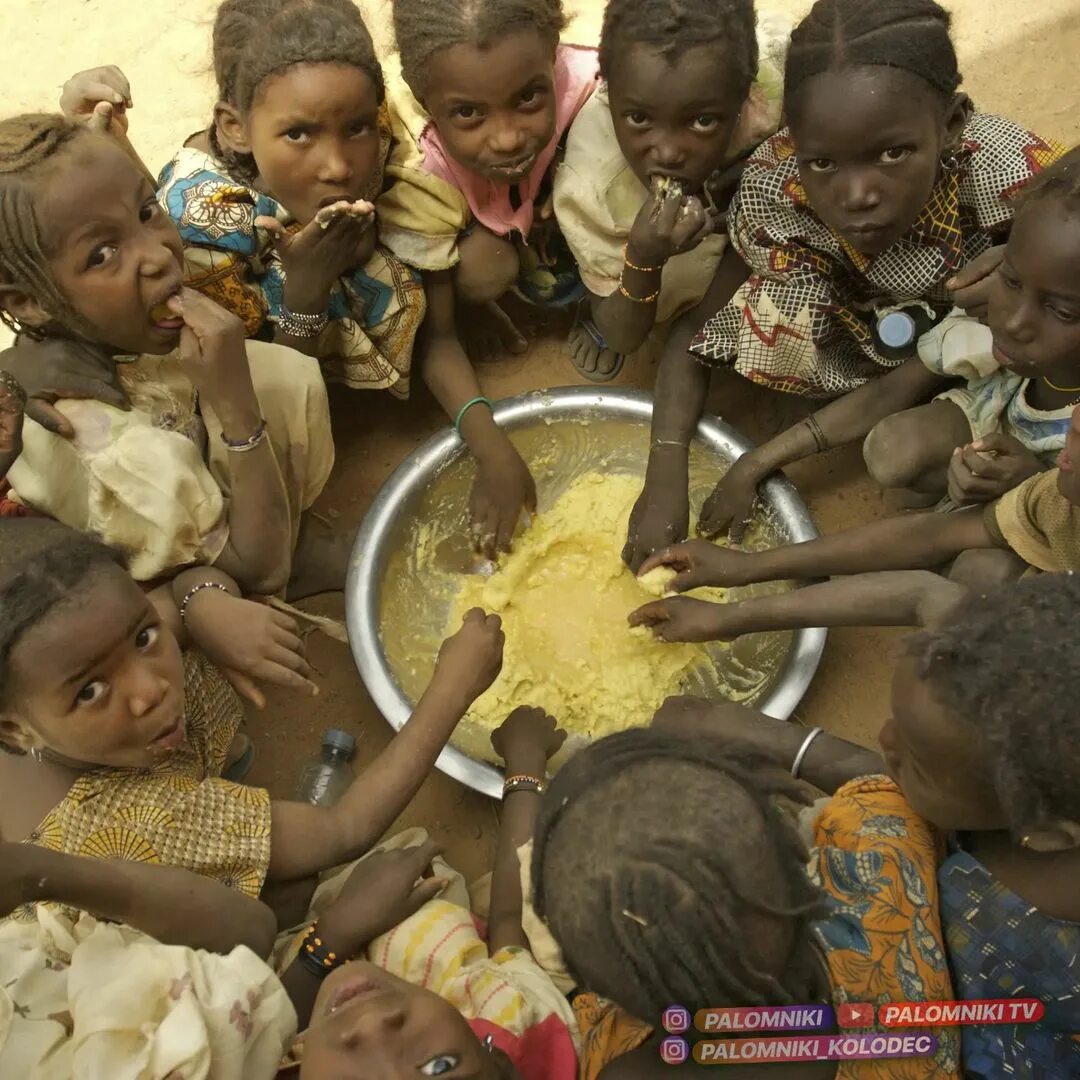 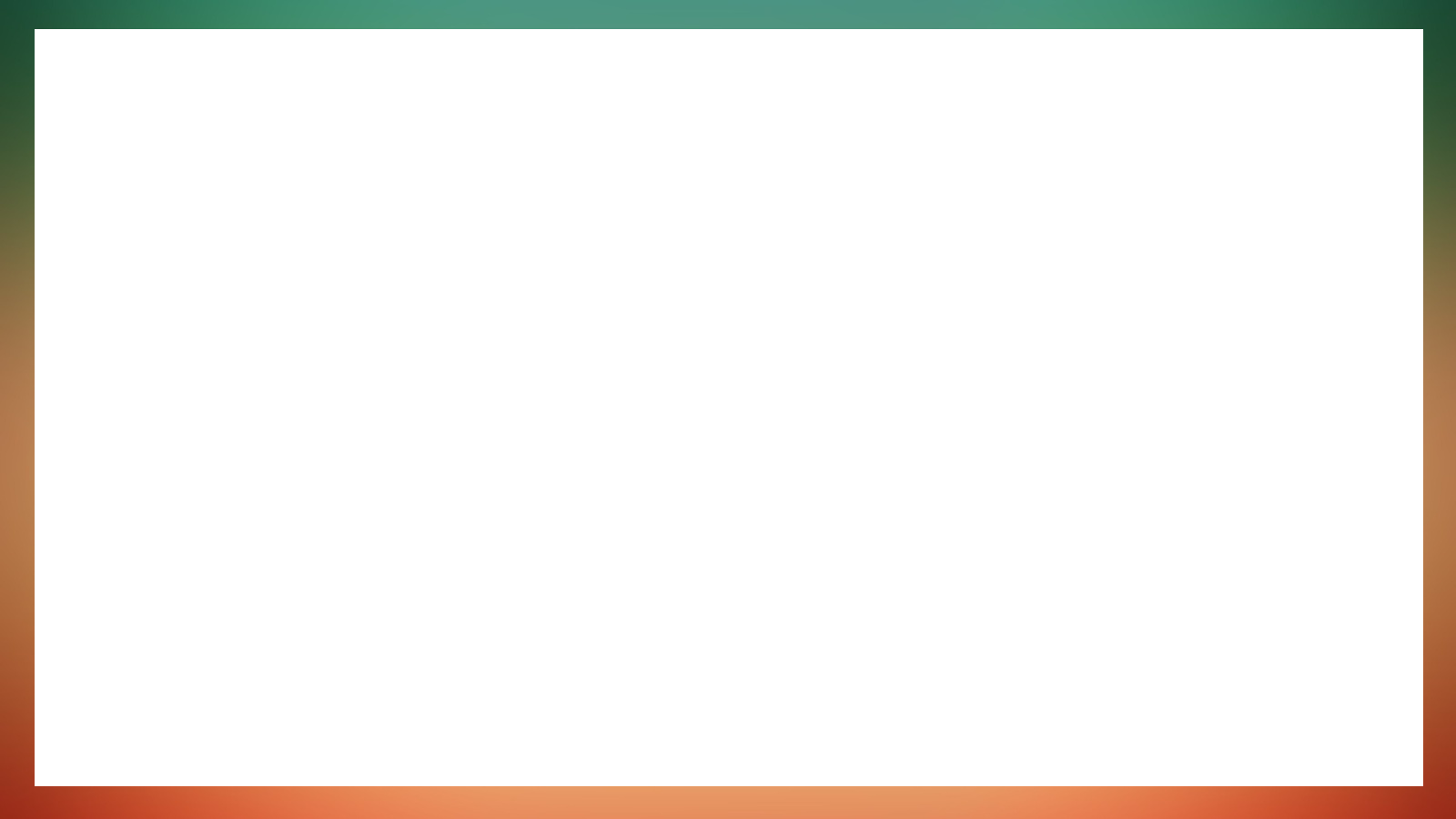 Задание 2 группы
Расположить страны с самой высокой продолжительностью жизни в порядке убывания. Запишите последовательность порядковых номеров этих стран.
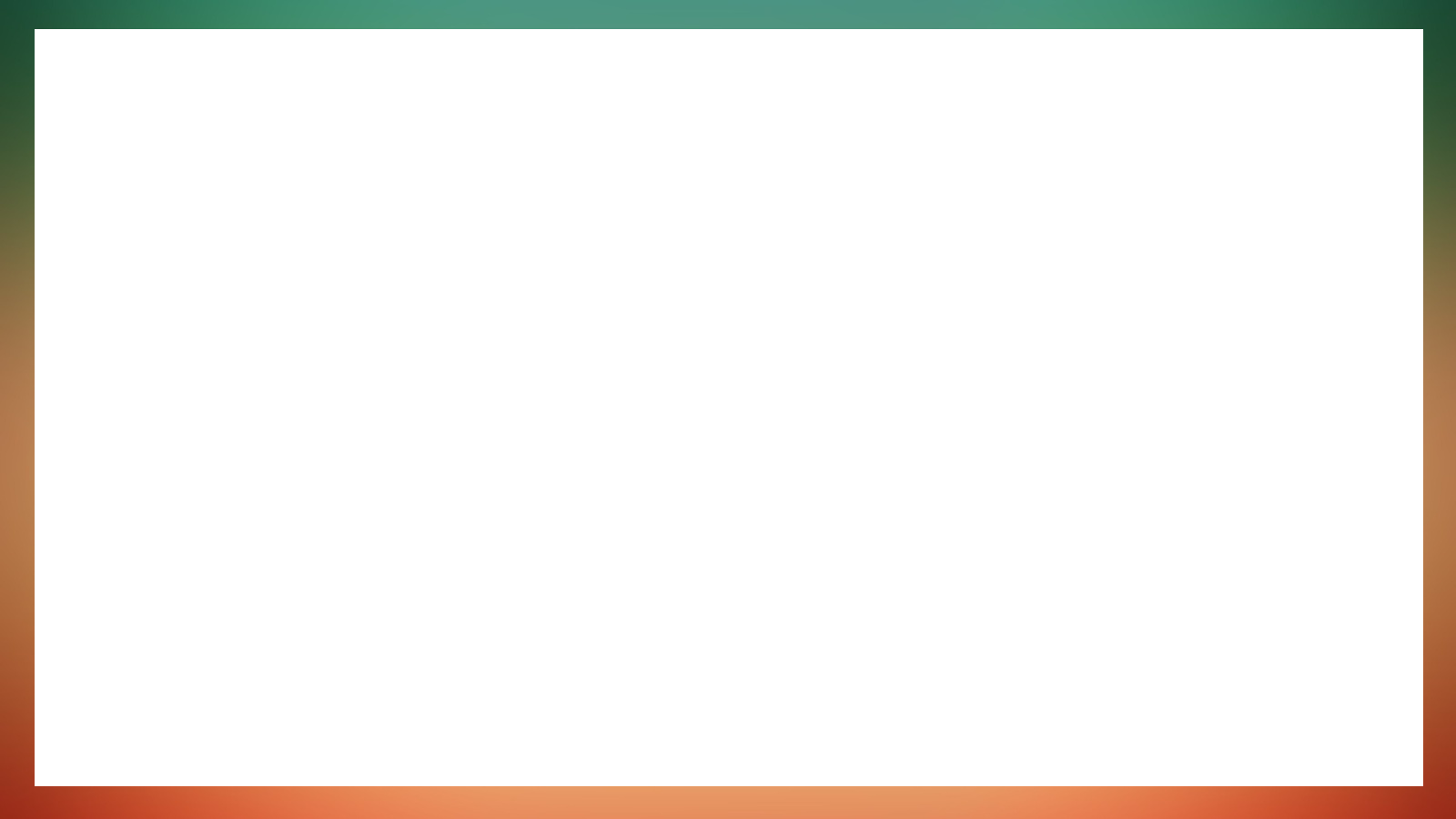 Ответ:
3
5
9
7
1
8
4
10
2
6
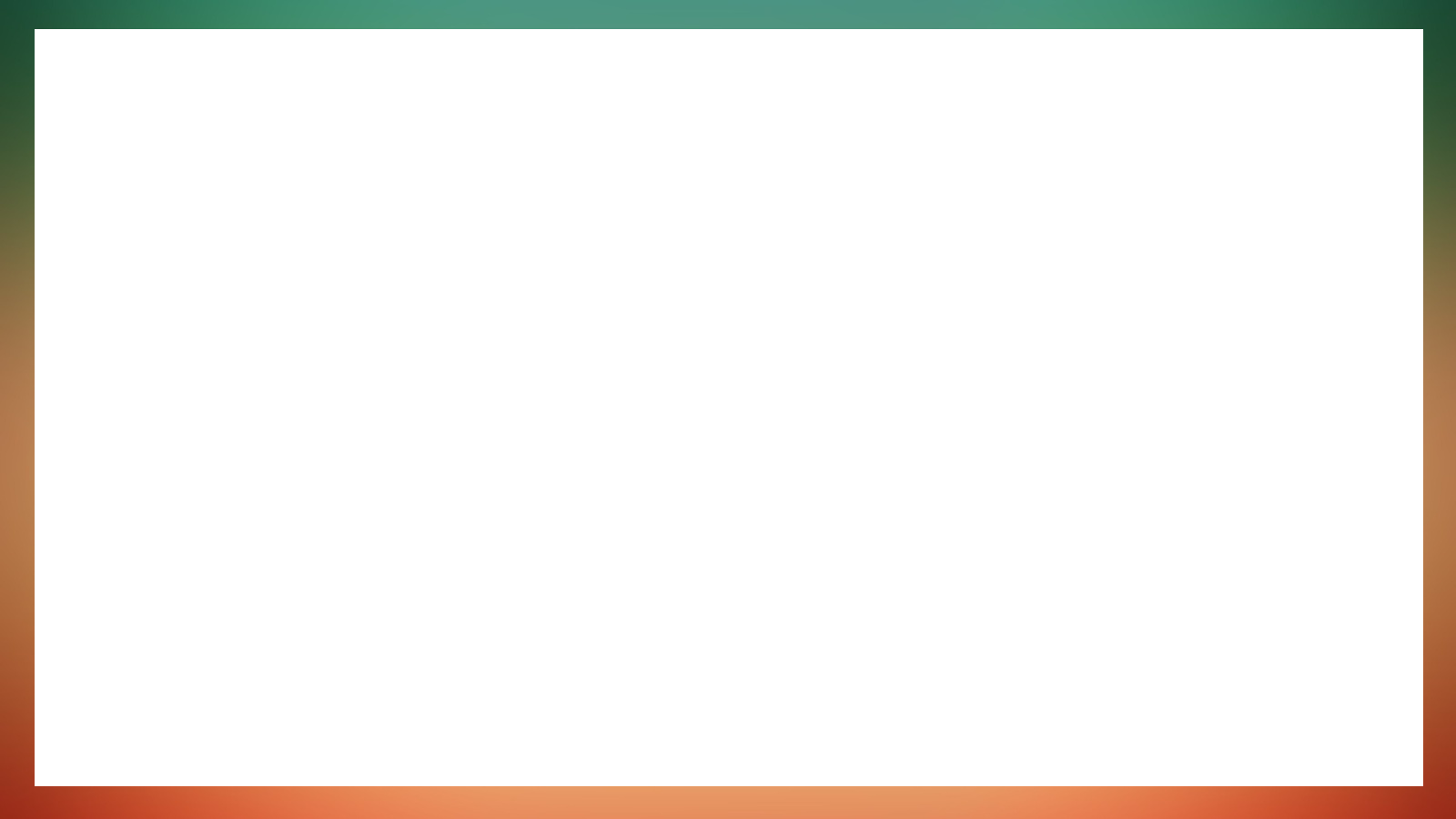 Монако
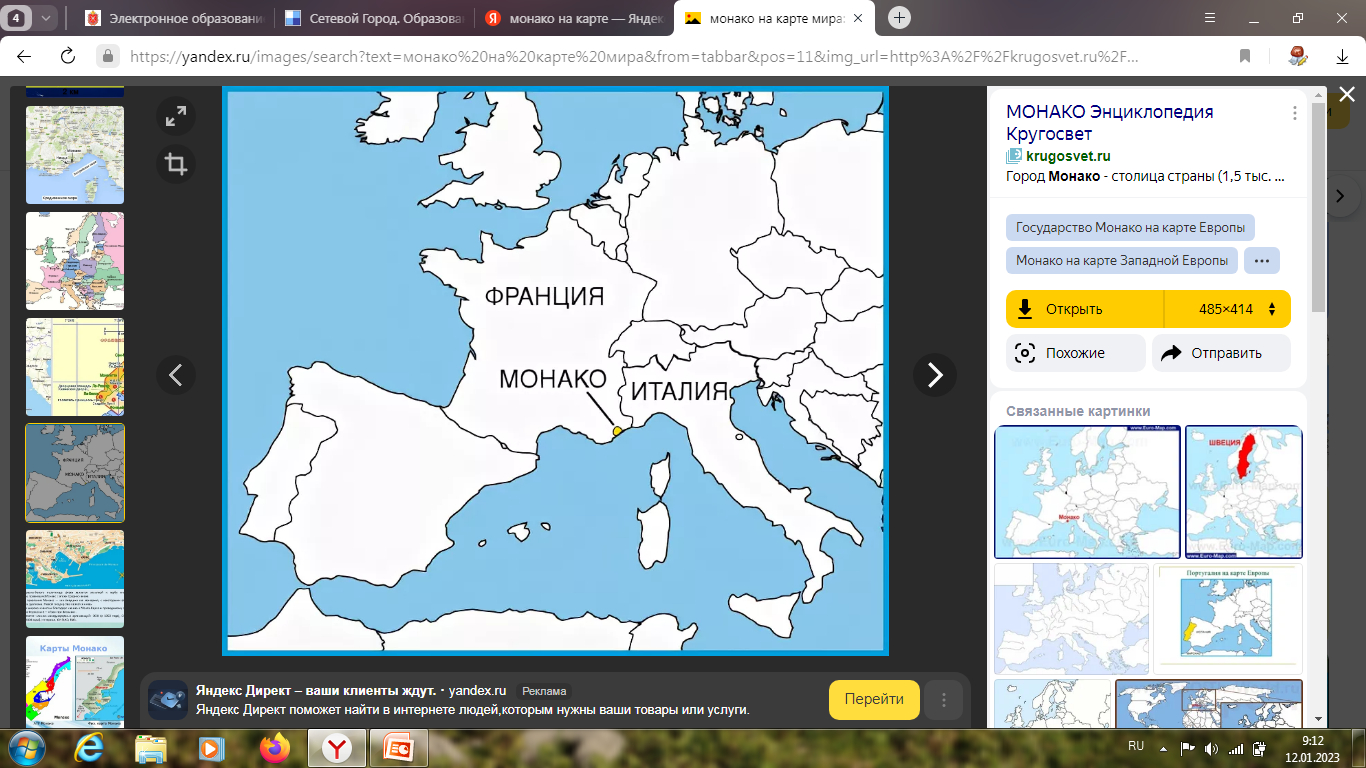 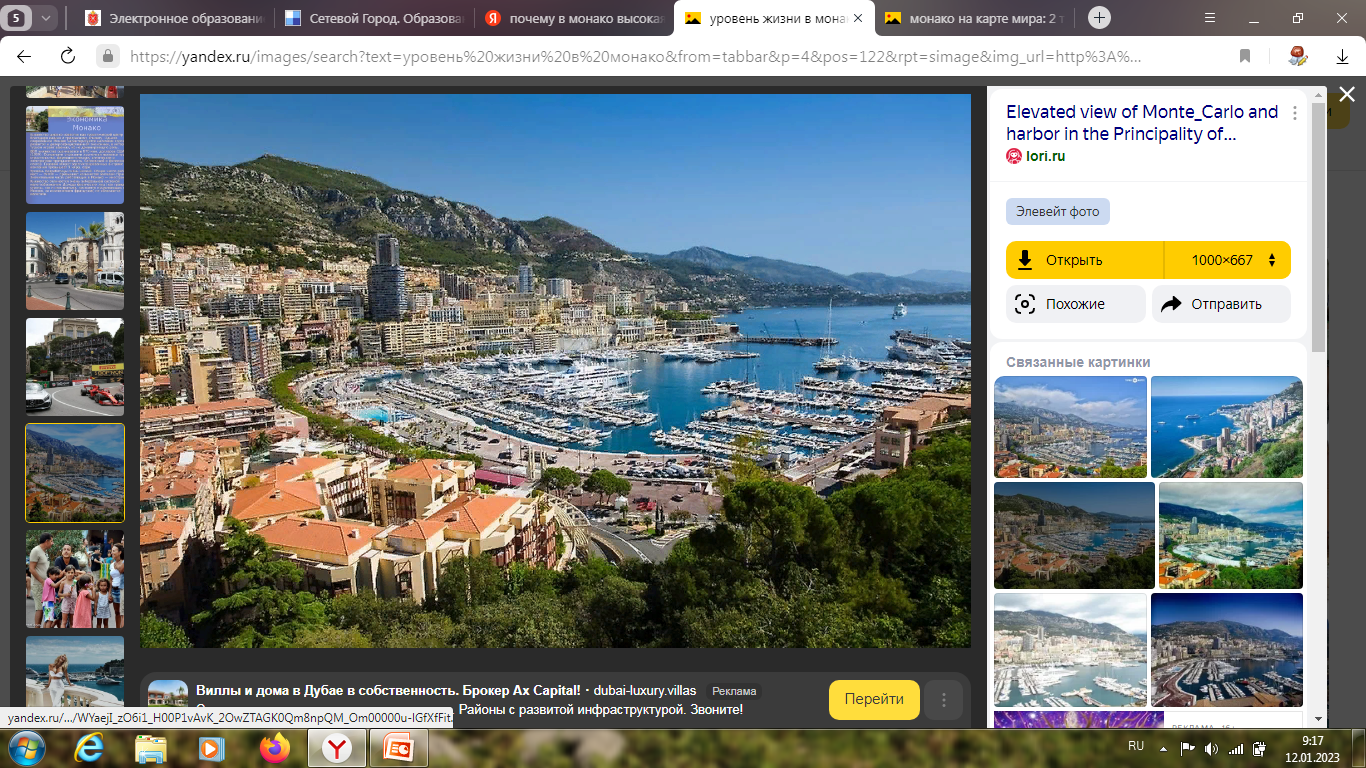 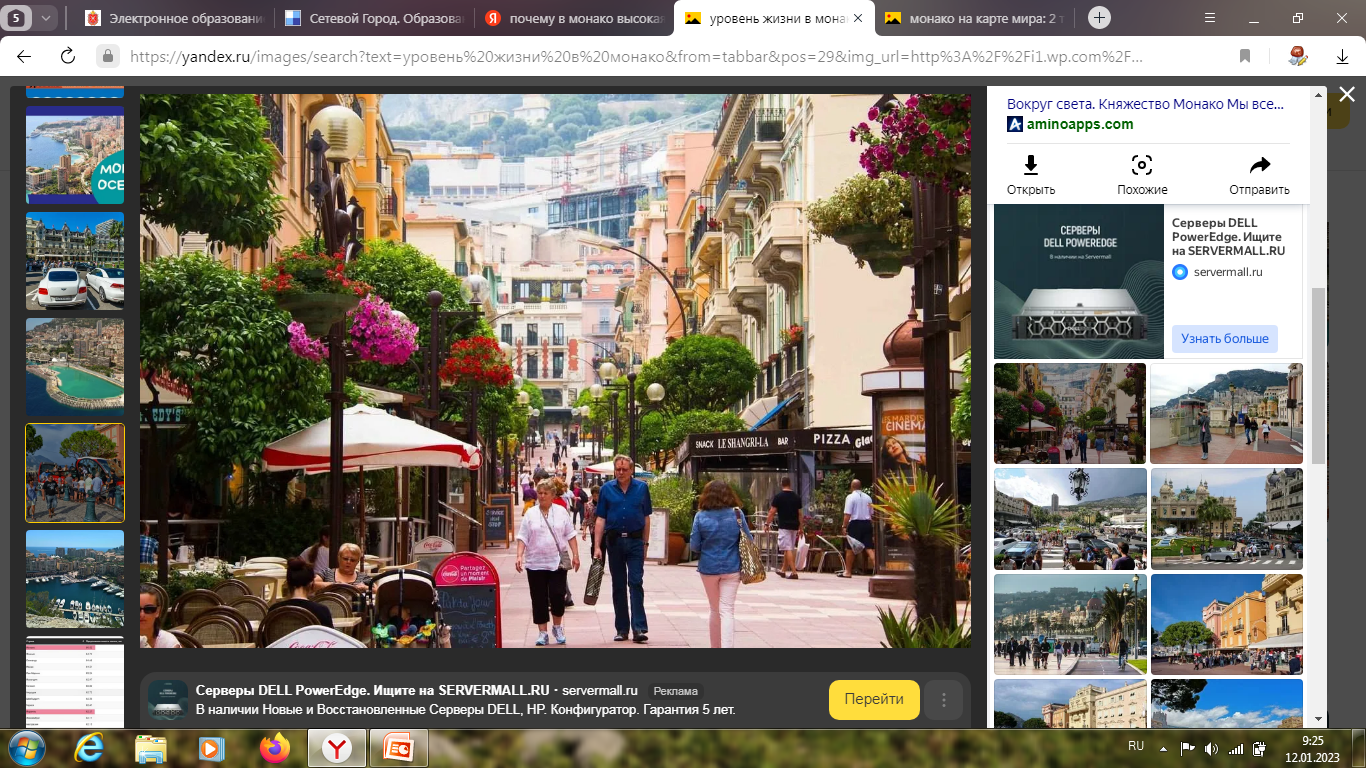 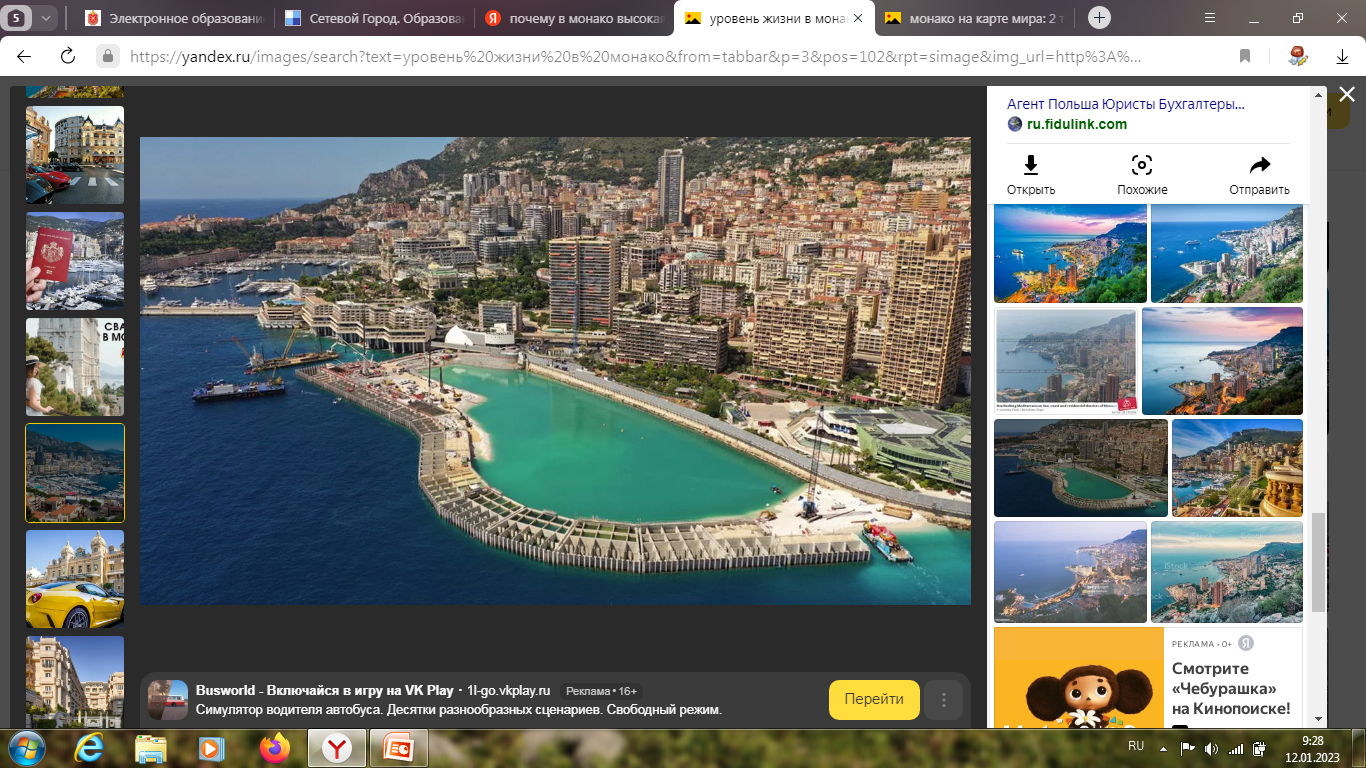 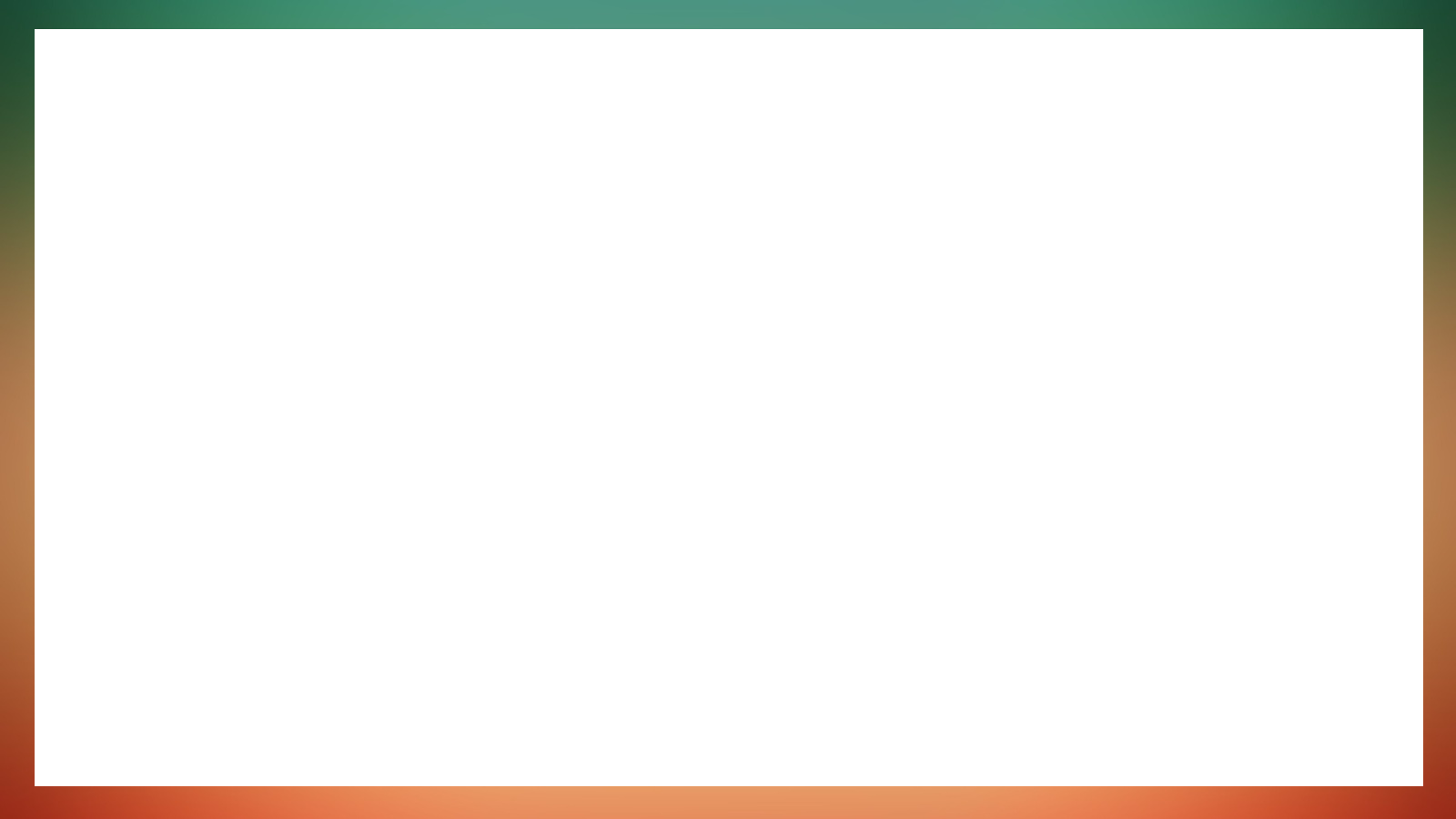 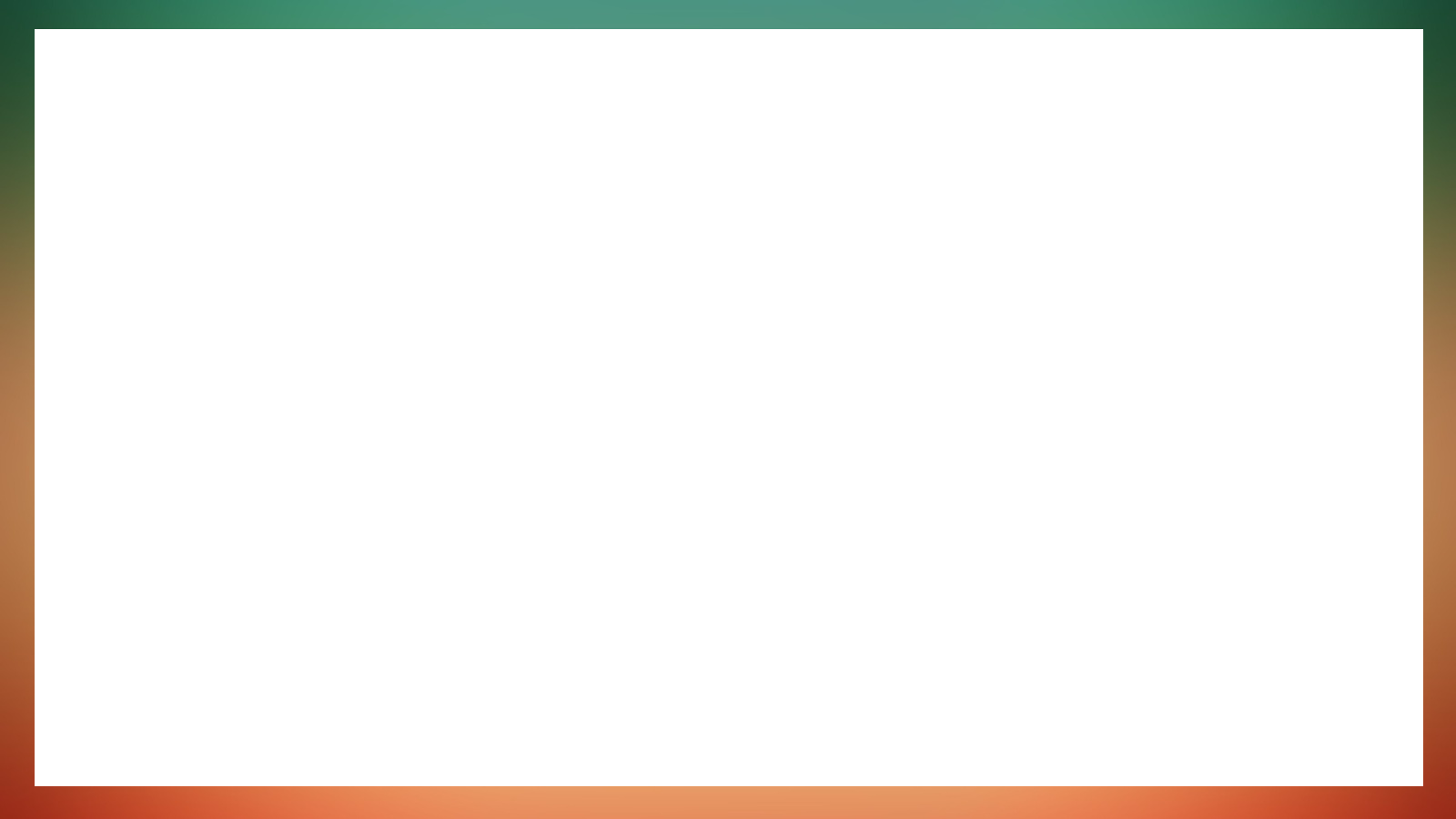 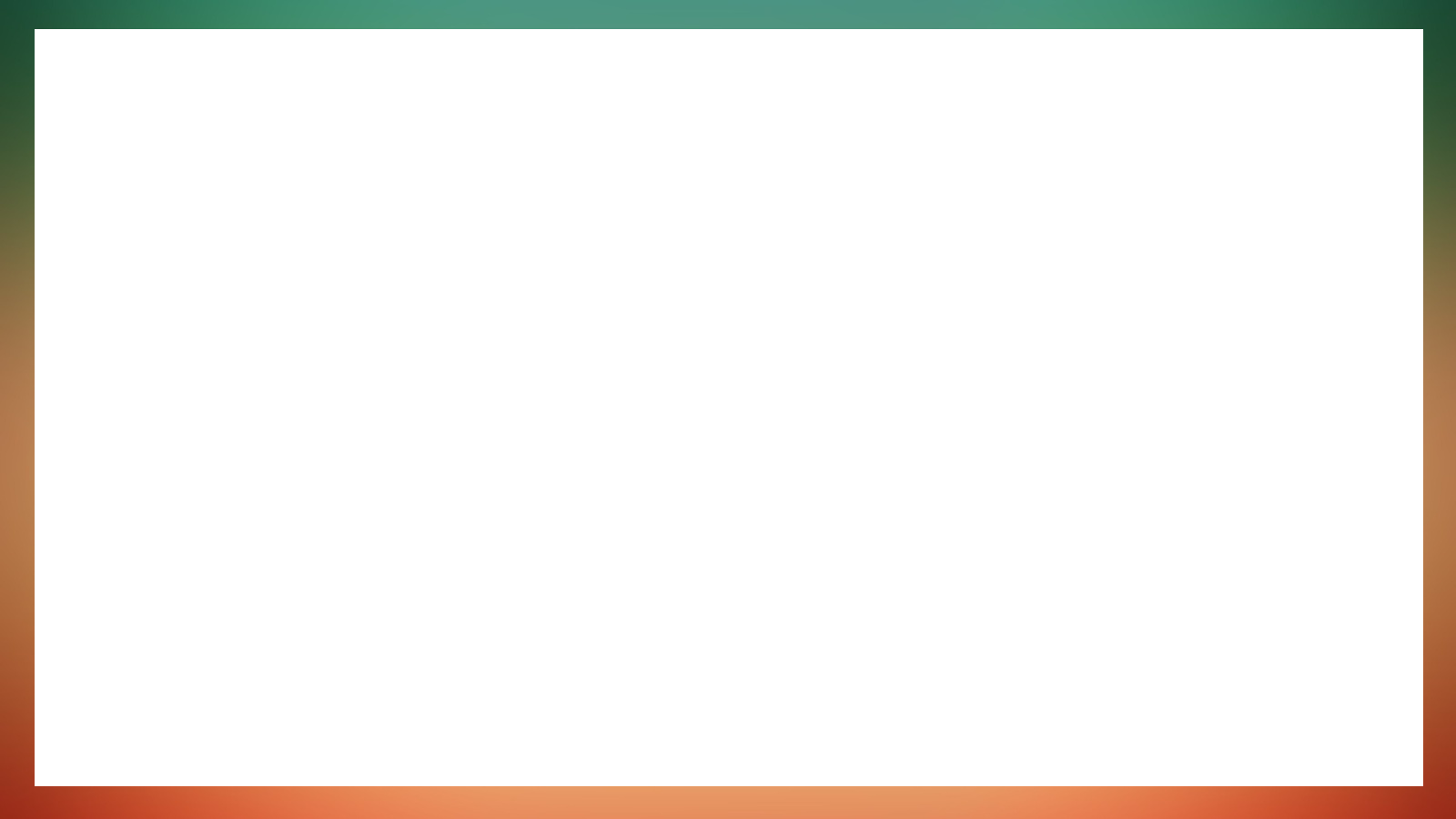 - Наследственность
 - Образ жизни
 - Экология
 - Здравоохранение
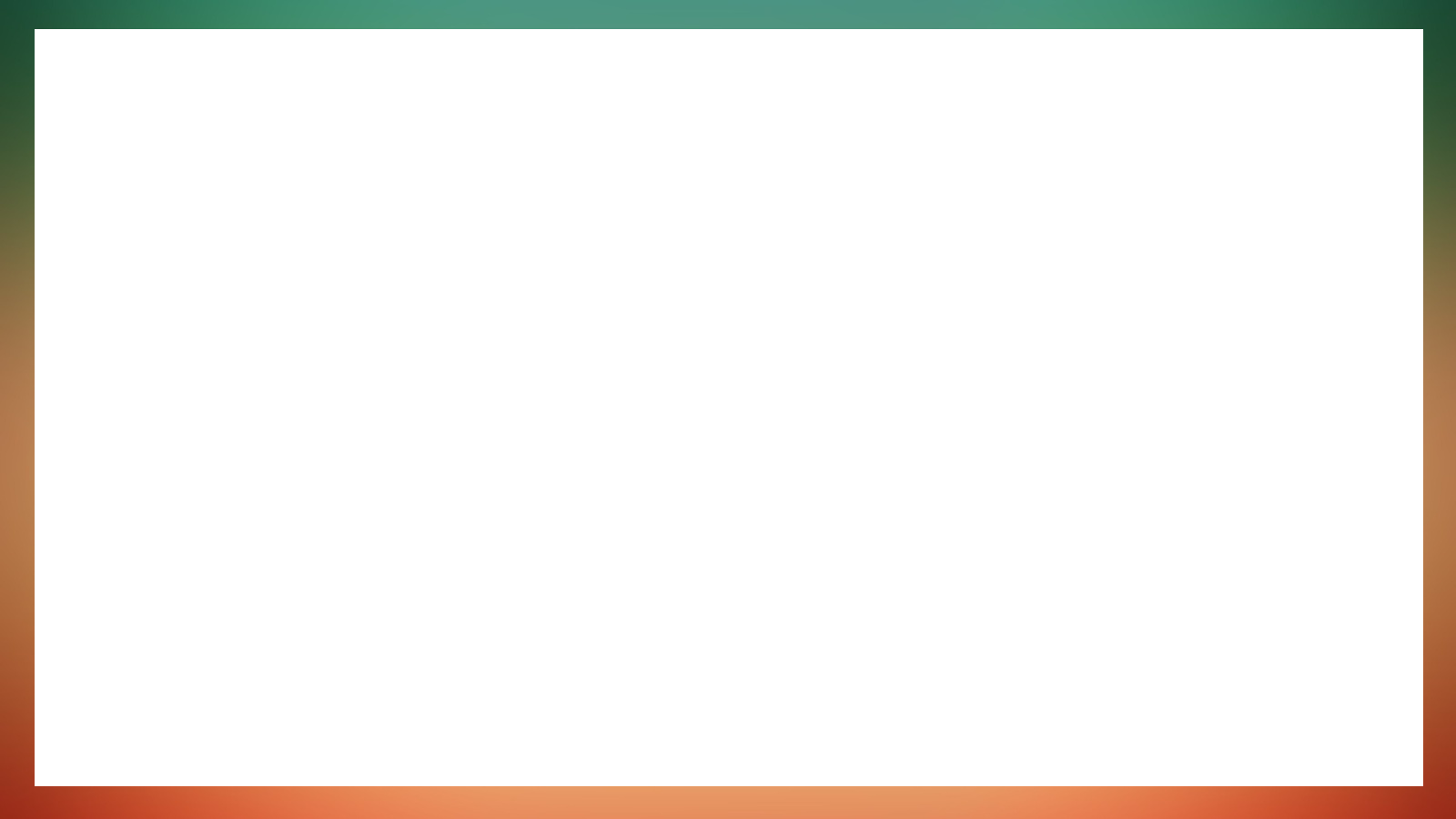 Наследственность
 Образ жизни
 Экология
 Здравоохранение
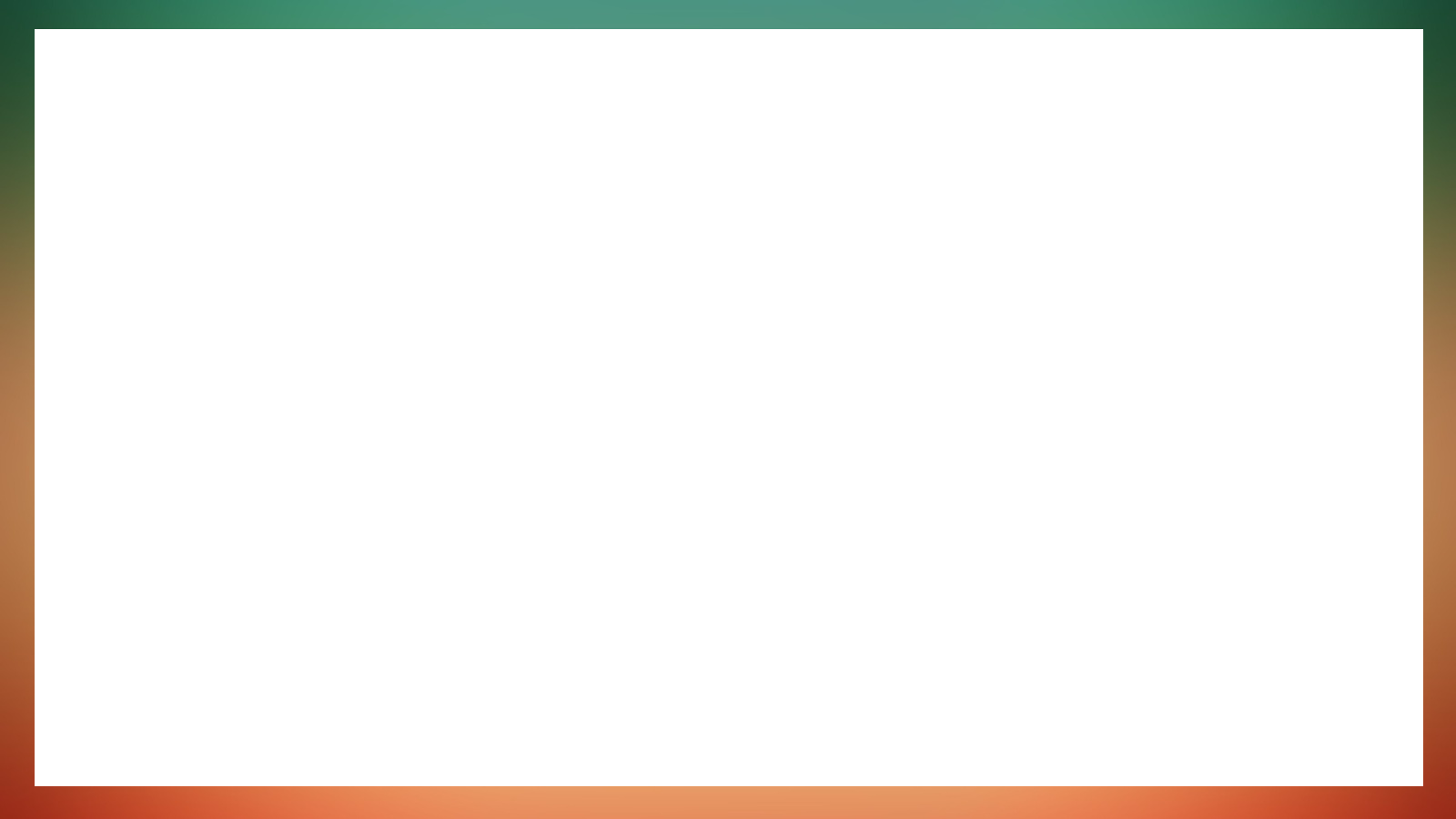 Наследственность
 Образ жизни
 Экология
 Здравоохранение
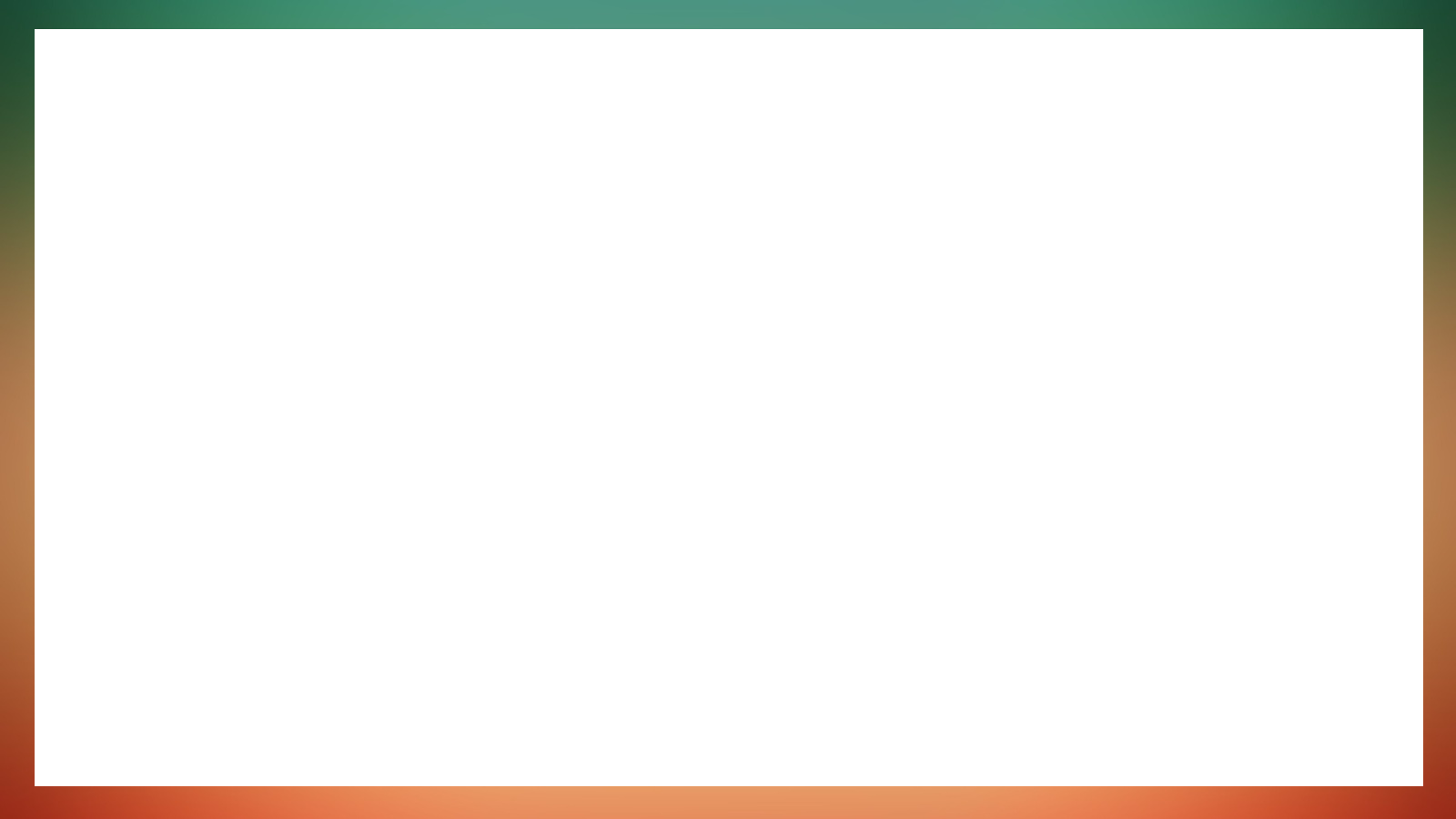 Наследственность
 Образ жизни
 Экология
 Здравоохранение